Uned Fathemateg 6: Tyfu
Ieuenctid yn tyfu’n dalach
Mae’r graff hwn yn cynrychioli taldra ar gyfartaledd dynion a merched ifanc yr Iseldiroedd yn 1998.












CWESTIWN 6.1
Ers 1980 mae taldra ar gyfartaledd merched 20 oed wedi codi 2.3 cm i 170.6 cm. Beth oedd taldra ar gyfartaledd merch 20 oed yn 1980?
Beth rydyn ni am ei wybod?
Pa wybodaeth ddefnyddiol rydyn ni’n ei gwybod?
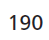 Taldra (cm)
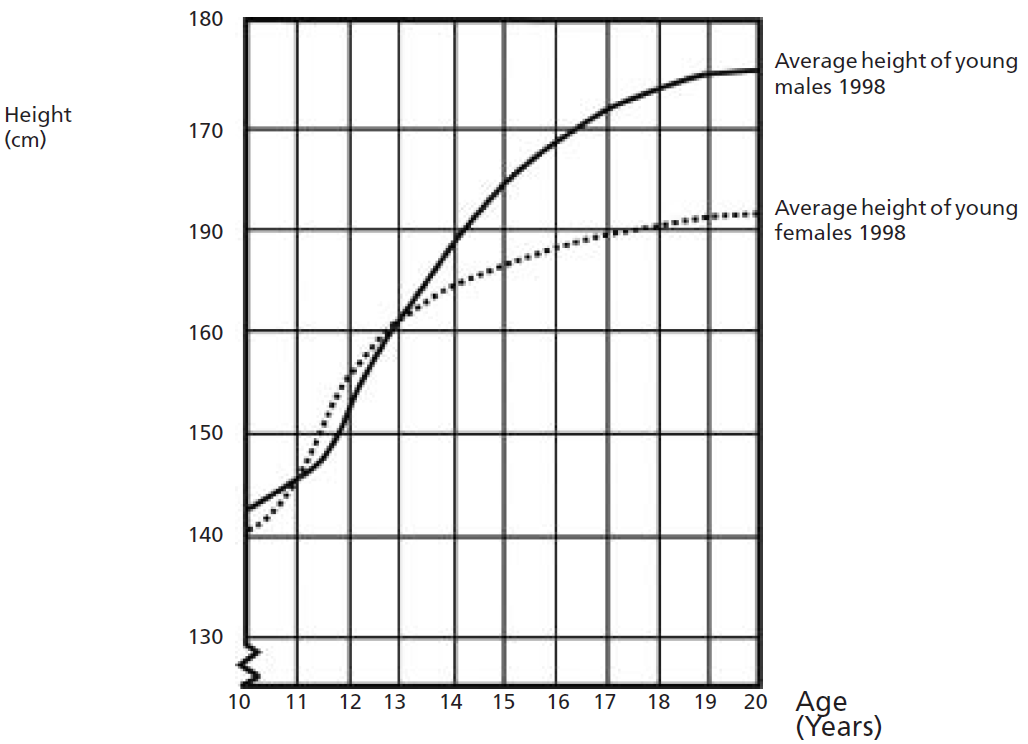 Taldra dynion ifanc ar gyfartaledd yn 1998
Pa dechnegau mathemategol eraill sydd angen i ni eu defnyddio?
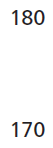 Taldra merched ifanc ar gyfartaledd yn 1998
Beth ydyn ni wedi’i ddysgu?
Oed (blynyddoedd)
Uned Fathemateg 6: Tyfu
Ieuenctid yn tyfu’n dalach
Mae’r graff hwn yn cynrychioli taldra ar gyfartaledd dynion a merched ifanc yr Iseldiroedd yn 1998.













CWESTIWN 6.1
Ers 1980 mae taldra ar gyfartaledd merched 20 oed wedi codi 2.3 cm i 170.6 cm. Beth oedd taldra ar gyfartaledd merch 20 oed yn 1980?
Beth rydyn ni am ei wybod?
Pa wybodaeth ddefnyddiol rydyn ni’n ei gwybod?
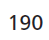 Taldra (cm)
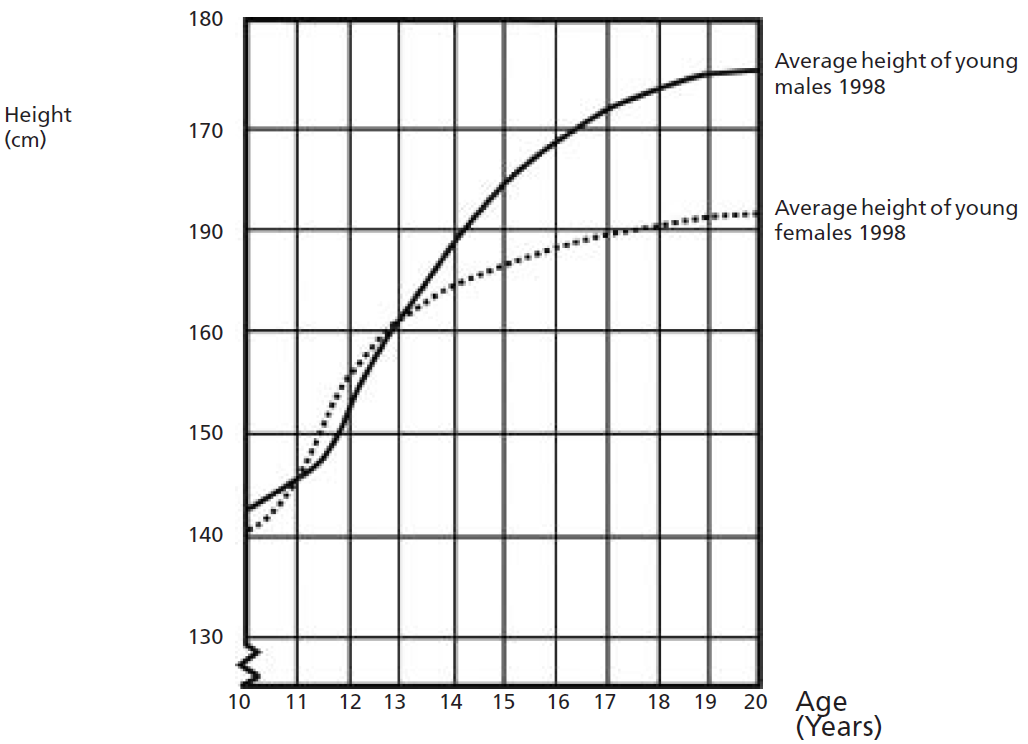 Taldra dynion ifanc ar gyfartaledd yn 1998
What other mathematical techniques do we need to apply?
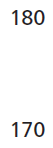 Taldra merched ifanc ar gyfartaledd yn 1998
Beth ydyn ni wedi’i ddysgu?
Oed (blynyddoedd)
Yn ôl i’r dechrau
Uned Fathemateg 6: Tyfu
Ieuenctid yn tyfu’n dalach
Mae’r graff hwn yn cynrychioli taldra ar gyfartaledd dynion a merched ifanc yr Iseldiroedd yn 1998.












CWESTIWN 6.1
Ers 1980 mae taldra ar gyfartaledd merched 20 oed wedi codi 2.3 cm i 170.6 cm. Beth oedd taldra ar gyfartaledd merch 20 oed yn 1980?
Beth rydyn ni am ei wybod?
Pa wybodaeth ddefnyddiol rydyn ni’n ei gwybod?
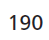 Taldra (cm)
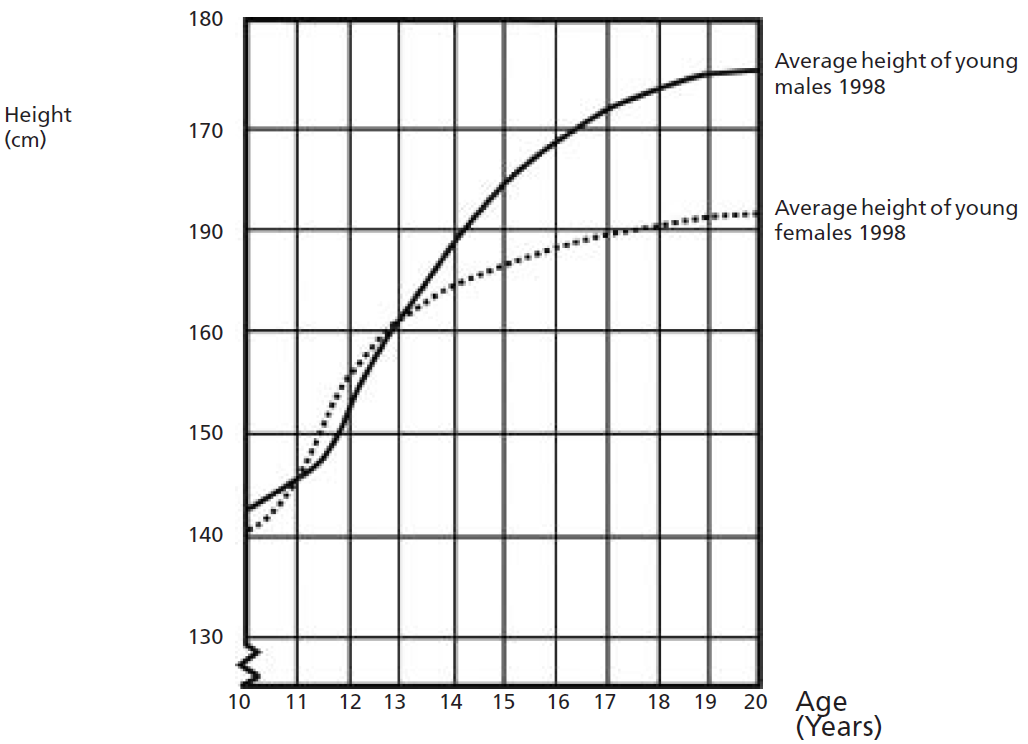 Taldra dynion ifanc ar gyfartaledd yn 1998
What other mathematical techniques do we need to apply?
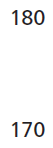 Taldra merched ifanc ar gyfartaledd yn 1998
Beth ydyn ni wedi’i ddysgu?
Oed (blynyddoedd)
Yn ôl i’r dechrau
Uned Fathemateg 6: Tyfu
Ieuenctid yn tyfu’n dalach
Mae’r graff hwn yn cynrychioli taldra ar gyfartaledd dynion a merched ifanc yr Iseldiroedd yn 1998.












CWESTIWN 6.1
Ers 1980 mae taldra ar gyfartaledd merched 20 oed wedi codi 2.3 cm i 170.6 cm. Beth oedd taldra ar gyfartaledd merch 20 oed yn 1980?
Beth rydyn ni am ei wybod?
Pa wybodaeth ddefnyddiol rydyn ni’n ei gwybod?
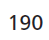 Taldra (cm)
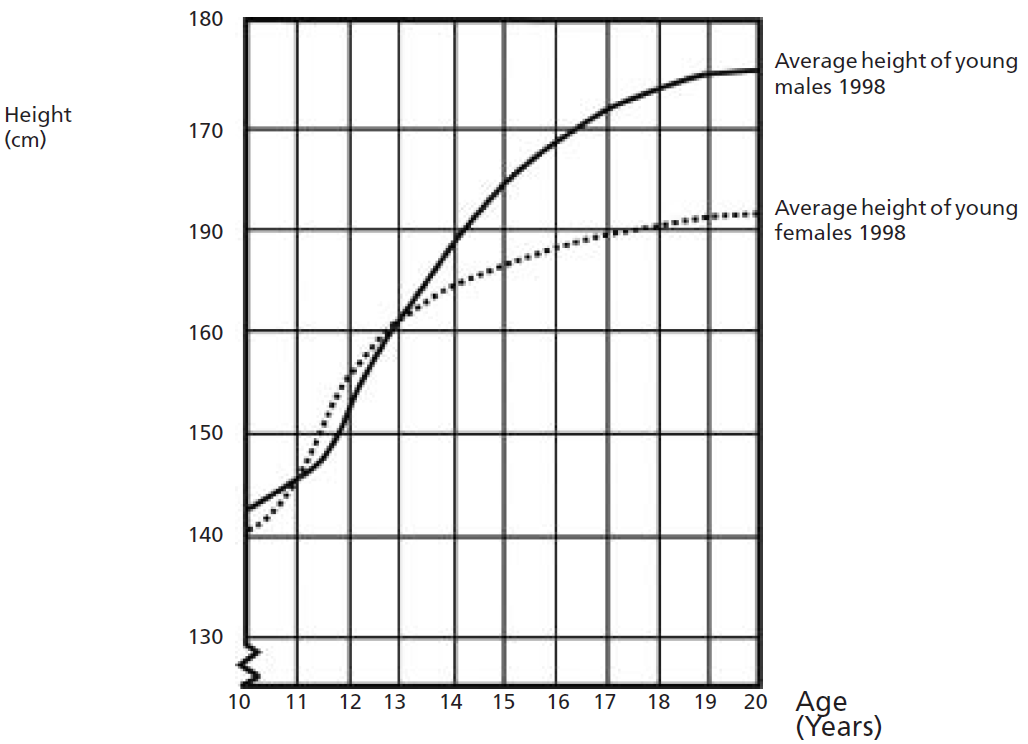 Taldra dynion ifanc ar gyfartaledd yn 1998
Pa dechnegau mathemategol eraill sydd angen i ni eu defnyddio?
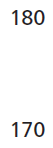 Taldra merched ifanc ar gyfartaledd yn 1998
Beth ydyn ni wedi’i ddysgu?
Oed (blynyddoedd)
Yn ôl i’r dechrau
Uned Fathemateg 6: Tyfu
Ieuenctid yn tyfu’n dalach
Mae’r graff hwn yn cynrychioli taldra ar gyfartaledd dynion a merched ifanc yr Iseldiroedd yn 1998.












CWESTIWN 6.1
Ers 1980 mae taldra ar gyfartaledd merched 20 oed wedi codi 2.3 cm i 170.6 cm. Beth oedd taldra ar gyfartaledd merch 20 oed yn 1980?
Beth rydyn ni am ei wybod?
Pa wybodaeth ddefnyddiol rydyn ni’n ei gwybod?
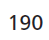 Taldra (cm)
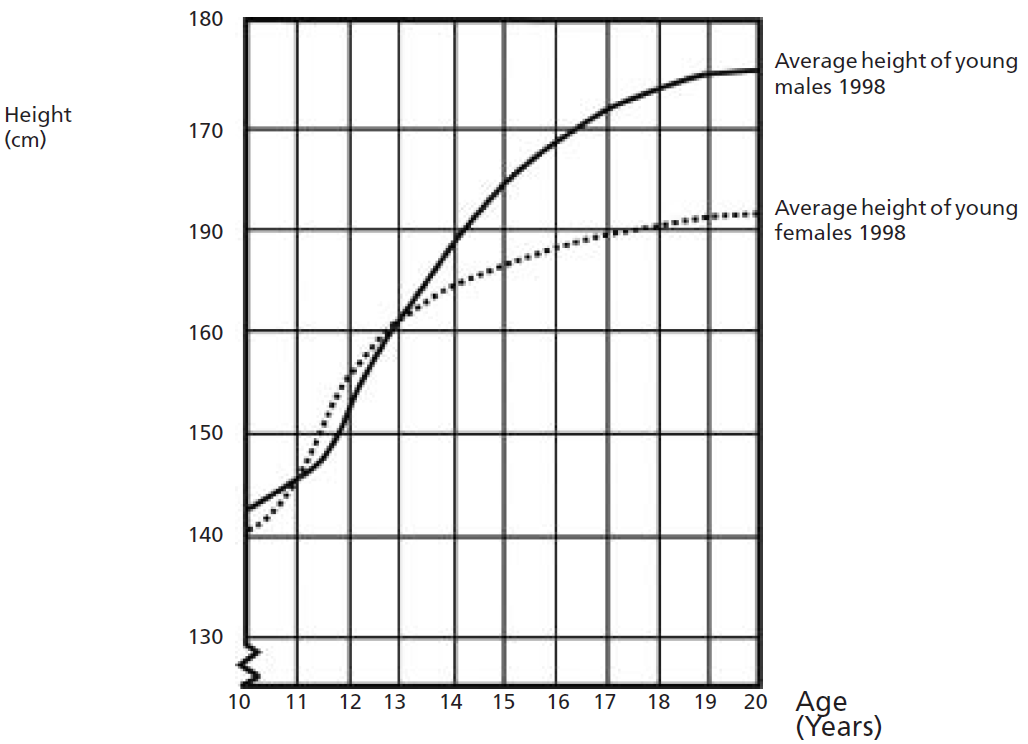 Taldra dynion ifanc ar gyfartaledd yn 1998
What other mathematical techniques do we need to apply?
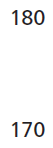 Taldra merched ifanc ar gyfartaledd yn 1998
Beth ydyn ni wedi’i ddysgu?
Oed (blynyddoedd)
Yn ôl i’r dechrau
Uned Fathemateg 6: Tyfu
Ieuenctid yn tyfu’n dalach
Mae’r graff hwn yn cynrychioli taldra ar gyfartaledd dynion a merched ifanc yr Iseldiroedd yn 1998.












CWESTIWN 6.2
Esboniwch sut mae’r graff yn dangos bod cyfradd twf ar gyfartaledd merched yn arafu ar ôl iddyn nhw droi’n 12 oed.
Beth rydyn ni am ei wybod?
Pa wybodaeth ddefnyddiol rydyn ni’n ei gwybod?
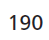 Taldra (cm)
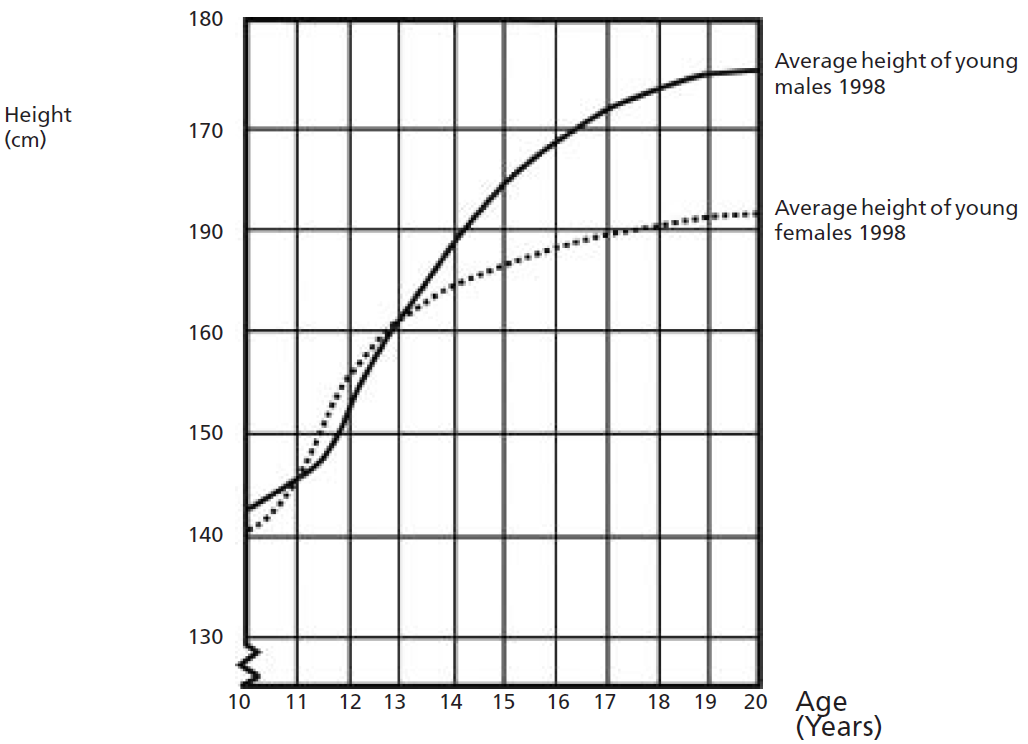 Taldra dynion ifanc ar gyfartaledd yn 1998
Pa dechnegau mathemategol eraill sydd angen i ni eu defnyddio?
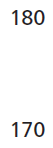 Taldra merched ifanc ar gyfartaledd yn 1998
Beth ydyn ni wedi’i ddysgu?
Oed (blynyddoedd)
Uned Fathemateg 6: Tyfu
Ieuenctid yn tyfu’n dalach
Mae’r graff hwn yn cynrychioli taldra ar gyfartaledd dynion a merched ifanc yr Iseldiroedd yn 1998.












CWESTIWN 6.2
Esboniwch sut mae’r graff yn dangos bod cyfradd twf ar gyfartaledd merched yn arafu ar ôl iddyn nhw droi’n 12 oed.
Beth rydyn ni am ei wybod?
Pa wybodaeth ddefnyddiol rydyn ni’n ei gwybod?
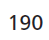 Taldra (cm)
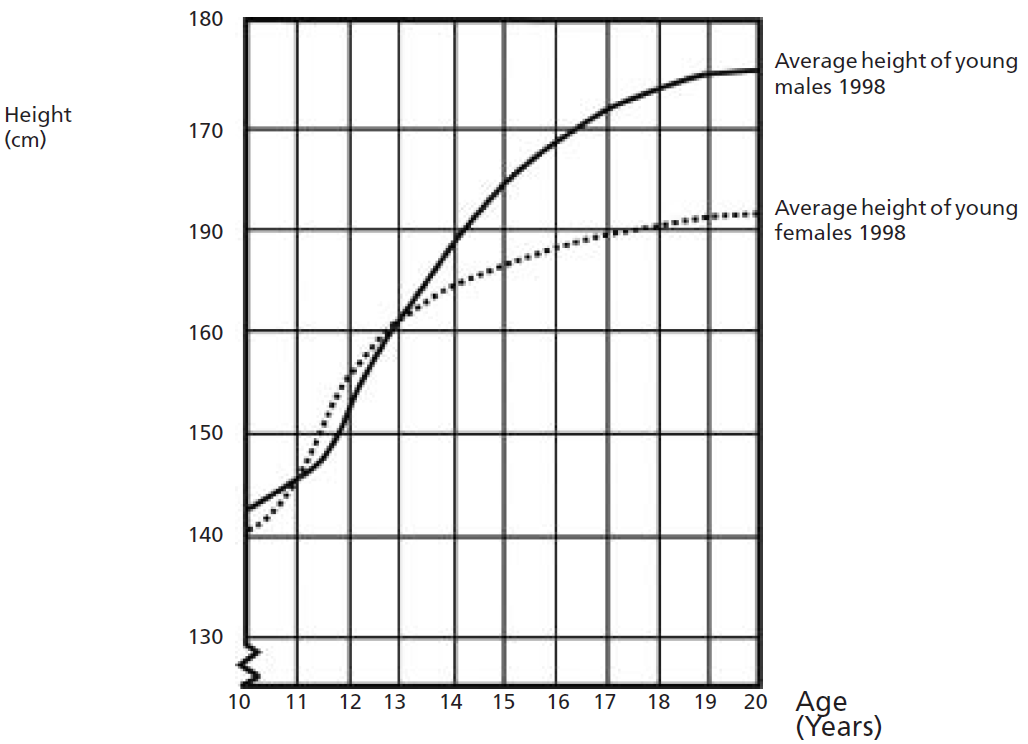 Taldra dynion ifanc ar gyfartaledd yn 1998
What other mathematical techniques do we need to apply?
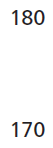 Taldra merched ifanc ar gyfartaledd yn 1998
Beth ydyn ni wedi’i ddysgu?
Oed (blynyddoedd)
Yn ôl i’r dechrau
Uned Fathemateg 6: Tyfu
Ieuenctid yn tyfu’n dalach
Mae’r graff hwn yn cynrychioli taldra ar gyfartaledd dynion a merched ifanc yr Iseldiroedd yn 1998.













CWESTIWN 6.2
Esboniwch sut mae’r graff yn dangos bod cyfradd twf ar gyfartaledd merched yn arafu ar ôl iddyn nhw droi’n 12 oed.
Beth rydyn ni am ei wybod?
Pa wybodaeth ddefnyddiol rydyn ni’n ei gwybod?
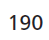 Taldra (cm)
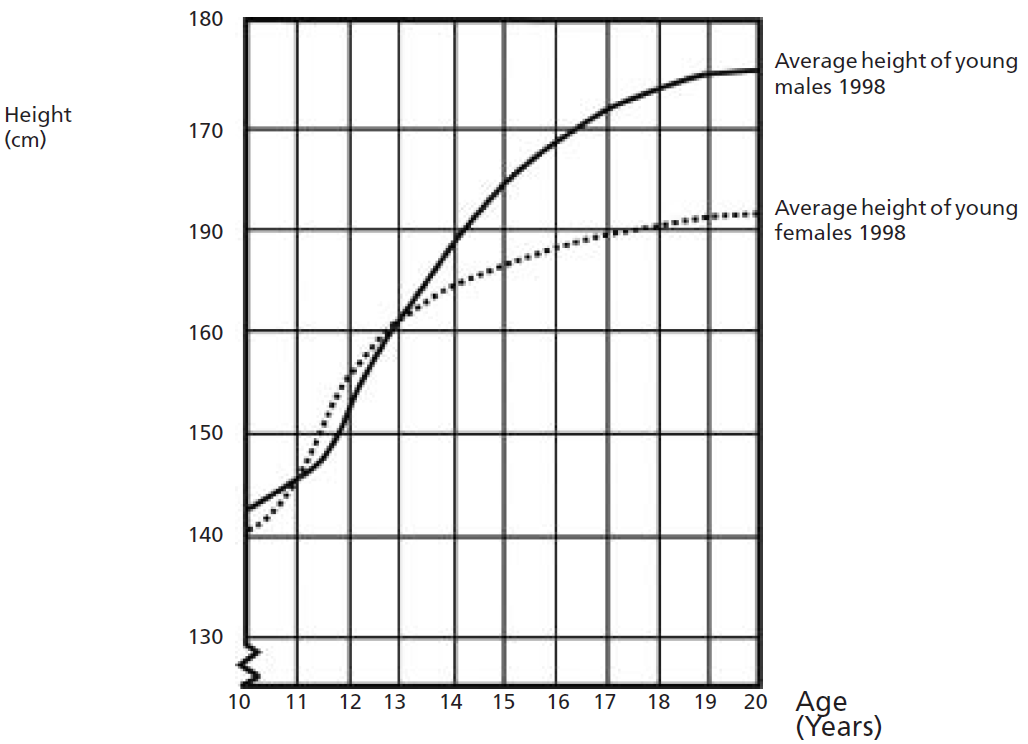 Taldra dynion ifanc ar gyfartaledd yn 1998
What other mathematical techniques do we need to apply?
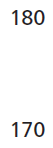 Taldra merched ifanc ar gyfartaledd yn 1998
Beth ydyn ni wedi’i ddysgu?
Oed (blynyddoedd)
Yn ôl i’r dechrau
Uned Fathemateg 6: Tyfu
Ieuenctid yn tyfu’n dalach
Mae’r graff hwn yn cynrychioli taldra ar gyfartaledd dynion a merched ifanc yr Iseldiroedd yn 1998.












CWESTIWN 6.2
Esboniwch sut mae’r graff yn dangos bod cyfradd twf ar gyfartaledd merched yn arafu ar ôl iddyn nhw droi’n 12 oed.
Beth rydyn ni am ei wybod?
Pa wybodaeth ddefnyddiol rydyn ni’n ei gwybod?
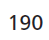 Taldra (cm)
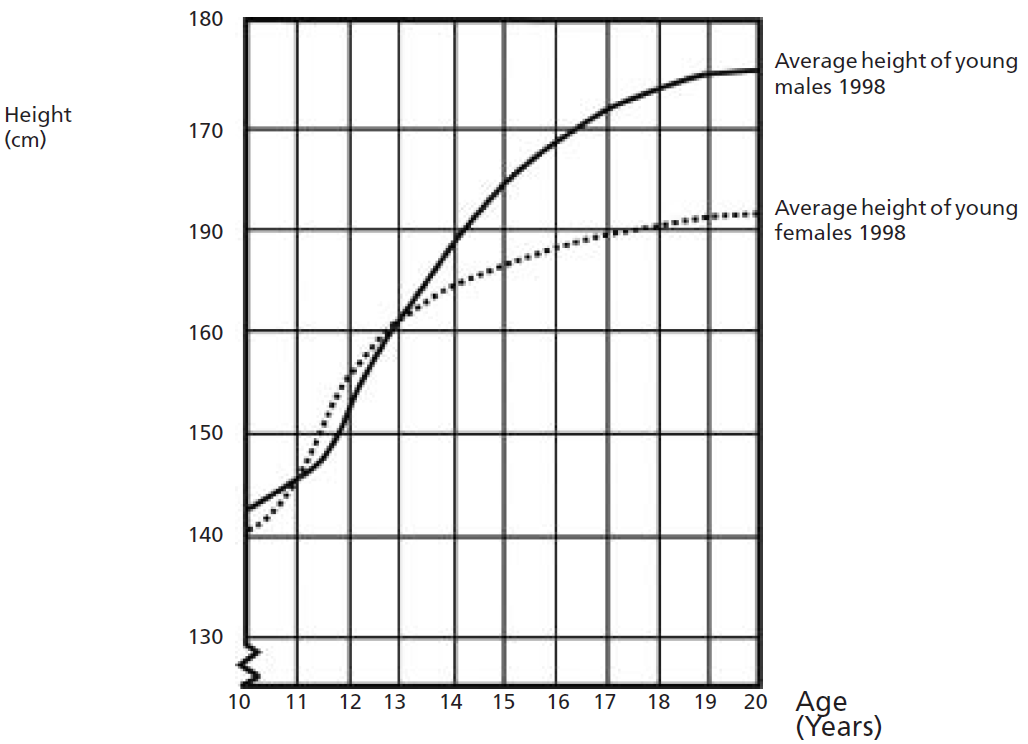 Taldra dynion ifanc ar gyfartaledd yn 1998
Pa dechnegau mathemategol eraill sydd angen i ni eu defnyddio?
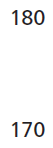 Taldra merched ifanc ar gyfartaledd yn 1998
Beth ydyn ni wedi’i ddysgu?
Oed (blynyddoedd)
Yn ôl i’r dechrau
Uned Fathemateg 6: Tyfu
Ieuenctid yn tyfu’n dalach
Mae’r graff hwn yn cynrychioli taldra dynion a merched ifanc yr Iseldiroedd yn 1998.












CWESTIWN 6.2
Esboniwch sut mae’r graff yn dangos bod cyfradd twf ar gyfartaledd merched yn arafu ar ôl iddyn nhw droi’n 12 oed.
Beth rydyn ni am ei wybod?
Pa wybodaeth ddefnyddiol rydyn ni’n ei gwybod?
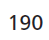 Taldra (cm)
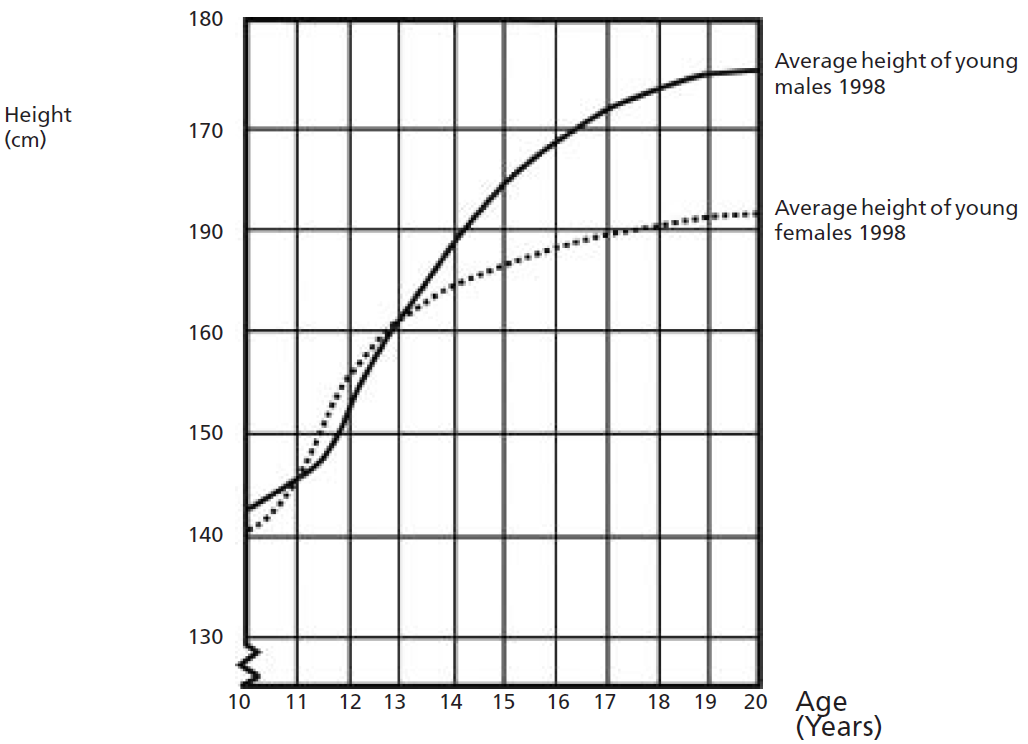 Taldra dynion ifanc ar gyfartaledd yn 1998
What other mathematical techniques do we need to apply?
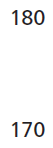 Taldra merched ifanc ar gyfartaledd yn 1998
Beth ydyn ni wedi’i ddysgu?
Oed (blynyddoedd)
Yn ôl i’r dechrau
Uned Fathemateg 6: Tyfu
Ieuenctid yn tyfu’n dalach
Mae’r graff hwn yn cynrychioli taldra dynion a merched ifanc yr Iseldiroedd yn 1998.












CWESTIWN 6.3
Yn ôl y graff hwn, ym mha gyfnod, ar gyfartaledd, mae merched yn dalach na bechgyn o’r un oed?
Beth rydyn ni am ei wybod?
Pa wybodaeth ddefnyddiol rydyn ni’n ei gwybod?
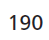 Taldra (cm)
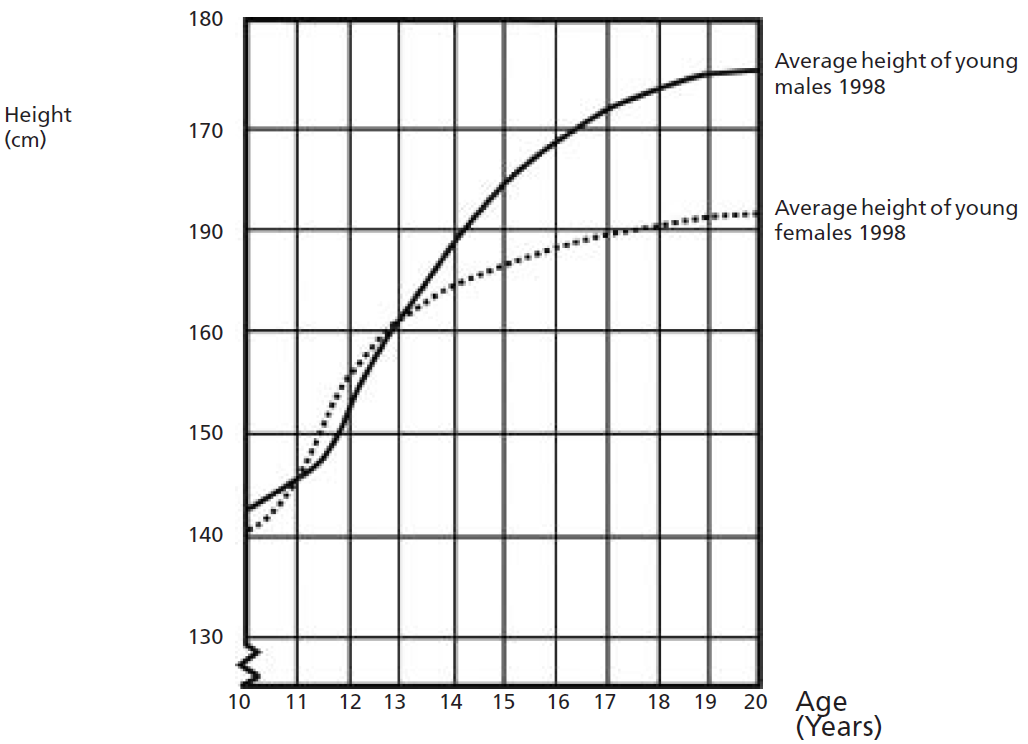 Taldra dynion ifanc ar gyfartaledd yn 1998
Pa dechnegau mathemategol eraill sydd angen i ni eu defnyddio?
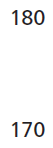 Taldra merched ifanc ar gyfartaledd yn 1998
Beth ydyn ni wedi’i ddysgu?
Oed (blynyddoedd)
Uned Fathemateg 6: Tyfu
Ieuenctid yn tyfu’n dalach
Mae’r graff hwn yn cynrychioli taldra ar gyfartaledd dynion a merched ifanc yr Iseldiroedd yn 1998.












CWESTIWN 6.3
Yn ôl y graff hwn, ym mha gyfnod, ar gyfartaledd, mae merched yn dalach na bechgyn o’r un oed?
Beth rydyn ni am ei wybod?
Pa wybodaeth ddefnyddiol rydyn ni’n ei gwybod?
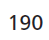 Taldra (cm)
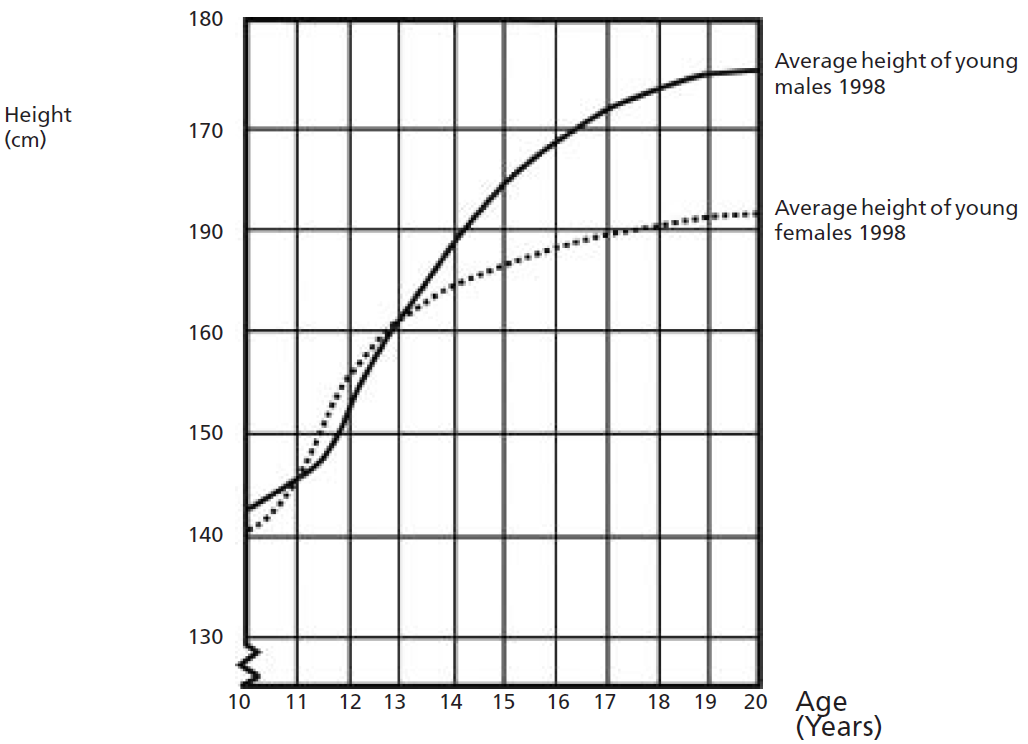 Taldra dynion ifanc ar gyfartaledd yn 1998
What other mathematical techniques do we need to apply?
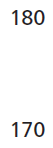 Taldra merched ifanc ar gyfartaledd yn 1998
Beth ydyn ni wedi’i ddysgu?
Oed (blynyddoedd)
Yn ôl i’r dechrau
Uned Fathemateg 6: Tyfu
Ieuenctid yn tyfu’n dalach
Mae’r graff hwn yn cynrychioli taldra ar gyfartaledd dynion a merched ifanc yr Iseldiroedd yn 1998.













CWESTIWN 6.3
Yn ôl y graff hwn, ym mha gyfnod, ar gyfartaledd, mae merched yn dalach na bechgyn o’r un oed?
Beth rydyn ni am ei wybod?
Pa wybodaeth ddefnyddiol rydyn ni’n ei gwybod?
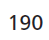 Taldra (cm)
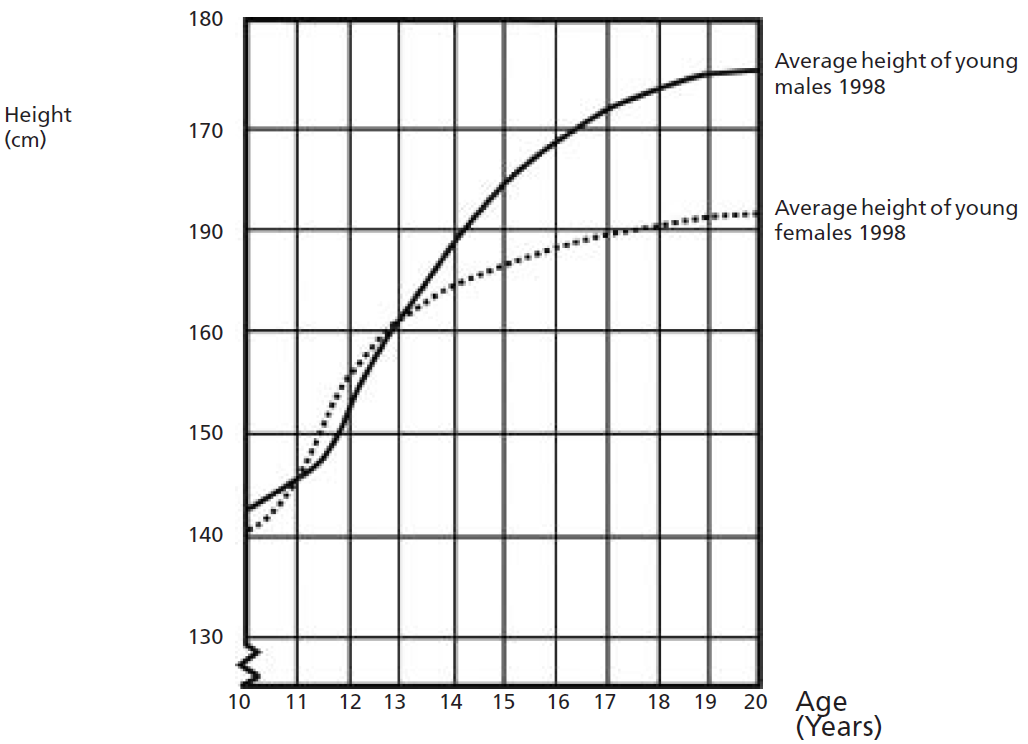 What other mathematical techniques do we need to apply?
Taldra dynion ifanc ar gyfartaledd yn 1998
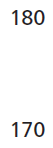 Taldra merched ifanc ar gyfartaledd yn 1998
Beth ydyn ni wedi’i ddysgu?
Oed (blynyddoedd)
Yn ôl i’r dechrau
Uned Fathemateg 6: Tyfu
Ieuenctid yn tyfu’n dalach
Mae’r graff hwn yn cynrychioli taldra ar gyfartaledd dynion a merched ifanc yr Iseldiroedd yn 1998.












CWESTIWN 6.3
Yn ôl y graff hwn, ym mha gyfnod, ar gyfartaledd, mae merched yn dalach na bechgyn o’r un oed?
Beth rydyn ni am ei wybod?
Pa wybodaeth ddefnyddiol rydyn ni’n ei gwybod?
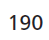 Taldra (cm)
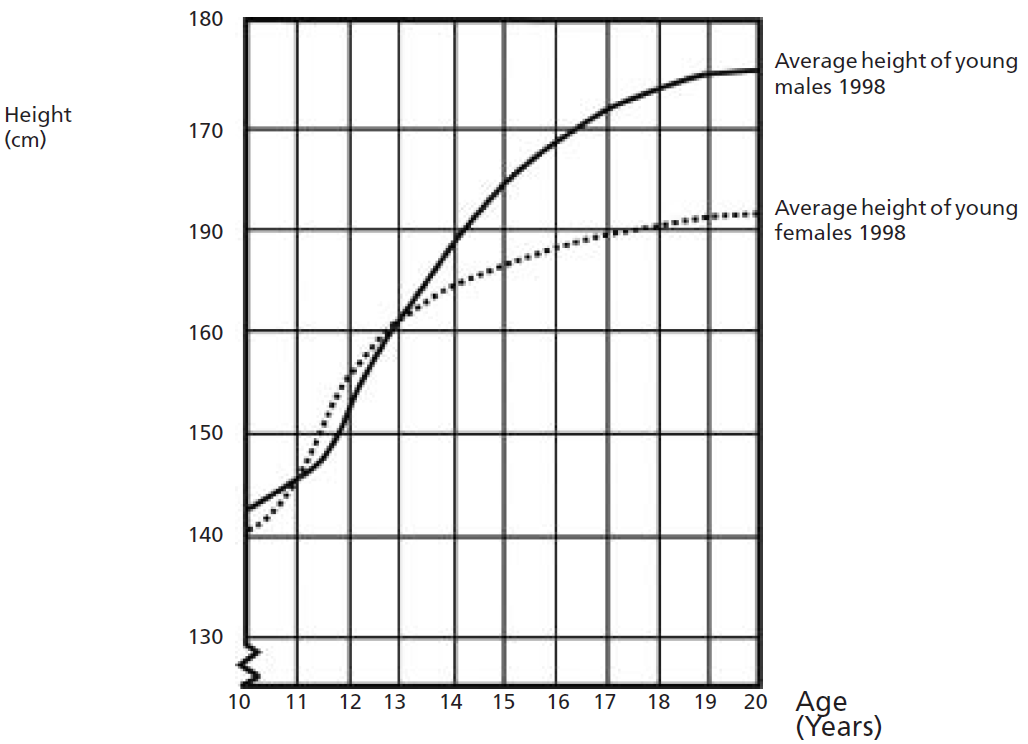 Taldra dynion ifanc ar gyfartaledd yn 1998
Pa dechnegau mathemategol eraill sydd angen i ni eu defnyddio?
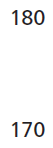 Taldra merched ifanc ar gyfartaledd yn 1998
Beth ydyn ni wedi’i ddysgu?
Oed (blynyddoedd)
Yn ôl i’r dechrau
Uned Fathemateg 6: Tyfu
Ieuenctid yn tyfu’n dalach
Mae’r graff hwn yn cynrychioli taldra ar gyfartaledd dynion a merched ifanc yr Iseldiroedd yn 1998.













CWESTIWN 6.3
Yn ôl y graff hwn, ym mha gyfnod, ar gyfartaledd, mae merched yn dalach na bechgyn o’r un oed?
Beth rydyn ni am ei wybod?
Pa wybodaeth ddefnyddiol rydyn ni’n ei gwybod?
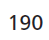 Taldra (cm)
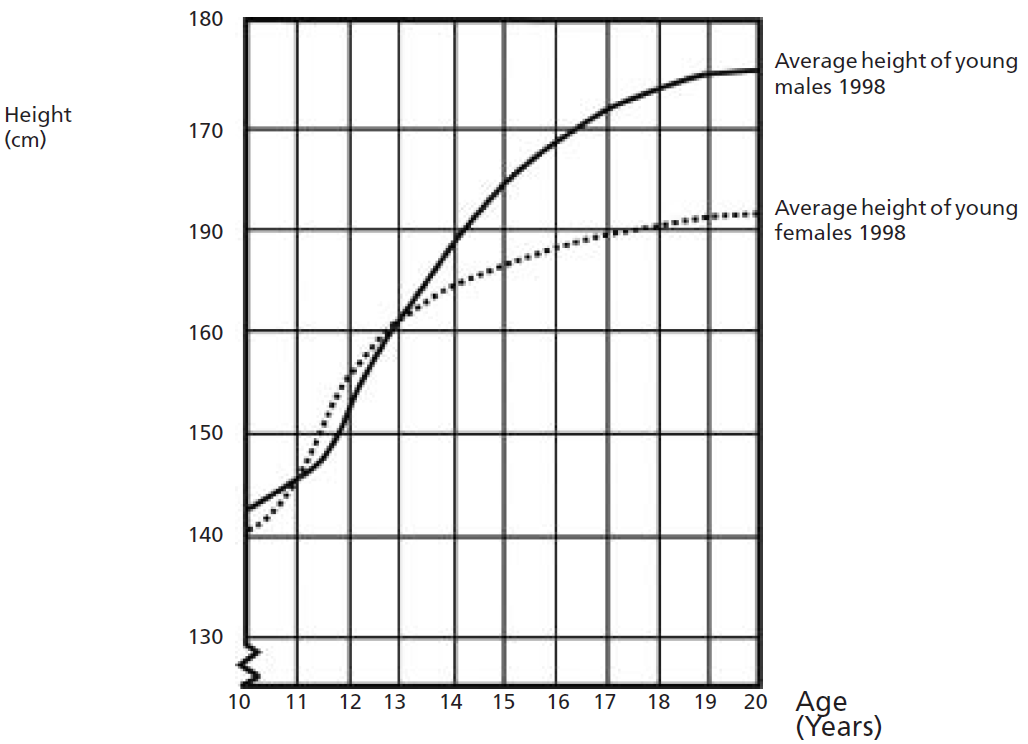 Pa dechnegau mathemategol eraill sydd angen i ni eu defnyddio?
Taldra dynion ifanc ar gyfartaledd yn 1998
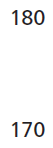 Taldra merched ifanc ar gyfartaledd yn 1998
Beth ydyn ni wedi’i ddysgu?
Oed (blynyddoedd)
Yn ôl i’r dechrau